Osher Lifelong Learning Institute, Summer 2023
Contemporary Economic Policy
Oklahoma State University, OK
May-June, 2023

Jon Haveman, Ph.D.
National Economic Education Delegation
1
Available NEED Topics Include:
US Economy
Healthcare Economics
Climate Change
Economic Inequality
Economic Mobility
Trade and Globalization
Minimum Wages
Immigration Economics
Housing Policy
Federal Budgets
Federal Debt
Black-White Wealth Gap
Autonomous Vehicles
Healthcare Economics
2
Course Outline
Contemporary Economic Policy
Week 1 (5/24): 	US Economic Update (Jon Haveman, NEED)
Week 2 (5/31): 	Healthcare Economics (Jon Haveman)
Week 3 (6/7):	Federal Debt (Brian Peterson, Lagrange College)
Week 4 (6/14): 	Trade Deficits and Exchange Rates (Alan Deardorff, Univ. Michigan)
3
Submitting Questions
Please submit questions in the chat, or by raising your digital “hand.”
I will try to handle them as they come up.

We will do a verbal Q&A once the material has been presented.
I will also try to take some verbal questions during the break.

Slides will be available from the NEED website tomorrow (https://NEEDEcon.org/delivered_presentations.php)
4
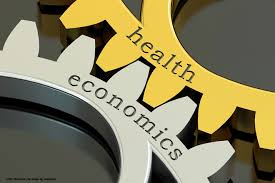 Health(care) Economics
OLLI – Oklahoma State University
May 31, 2023

Jon Haveman, Ph.D.
NEED
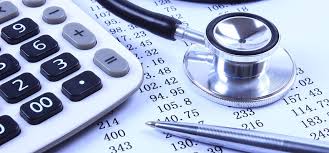 5
Credits and Disclaimer
This slide deck was authored by:
Veronika Dolar, SUNY Old Westbury
Jon Haveman, NEED
This slide deck was reviewed by:
Jonathan Gruber, MIT
Robert Hansen, Dartmouth College
Disclaimer
NEED presentations are designed to be nonpartisan.
It is, however, inevitable that the presenter will be asked for and will provide their own views.
Such views are those of the presenter and not necessarily those of the National Economic Education Delegation (NEED).
6
Outline
What is Health(care) Economics?
Health Insurance and Outcomes
Health Care Systems and Institutions
What is Health(care) Economics?
Economics has 2 primary fields:  Micro and Macro 
Health Economics is a field of MICROeconomics that focuses on the health care industry.
Examples of other subfields of microeconomics include:
labor economics, industrial organization, economics of education, public economics, and urban economics.
[Speaker Notes: Microeconomics (from Greek prefix micro- meaning "small" + "economics") is a branch of economics that studies the behavior of how the individual modern household and firms make decisions to allocate limited resources.
Macroeconomics (from Greek prefix macro- meaning “large" + "economics") is the study of economy-wide phenomena, including inflation, unemployment, and economic growth. 
These two branches of economics are closely intertwined, yet distinct—they address different questions. 
Microeconomics studies individual markets or sectors or industries (hence health care industry is classified under microeconomics) while macroeconomics studies national economies and country/state-wide, general equilibrium questions.
Many times people think that since micro means small and macro large, that microeconomics is somehow inferior or studies smaller issues than what is studied in macroeconomics. But it should be noted, that many firms today have revenues that are substantially larger than most national incomes on nations. Obviously, this is comparing apples to oranges – but at least it gives a general idea of the size of some of these firms and markets.
https://medium.com/@denislesak/companies-with-revenues-greater-than-gdp-of-countries-58c46af4a1a9

https://oxfamblogs.org/fp2p/of-the-worlds-top-100-economic-entities-29-are-states-71-are-corporates/
See the next slide to compare US health care.]
Health Economics is part of Microeconomics
Although health economics is part of “micro-” economics, it is actually very big:
In 2019, U.S. national health expenditures were 17.7% of GDP, which is equivalent to around $3.8 trillion.
U.S. Healthcare is the 5th largest economy in the world.
For comparison, GDP in each country in 2019:
Germany: 	$3,845 trillion 	(4th largest economy)
UK: 		$2,827 trillion	(6th largest economy)
France :		$2,715 trillion	(7th largest economy)
[Speaker Notes: Hopefully the comparison of the US health care industry to the entire economy of Germany, UK, and France will make students also appreciate how difficult any type of a reform is – when the sector being reformed is of this size and complexity. 
The list of top 10 largest economies based on the total size of GDP: 1) US, 2) China, 3) Japan, 4) Germany, 5) India, 6) UK, 7) France, 8) Italy, 9) Brazil, 10) Canada]
Where the money goes?
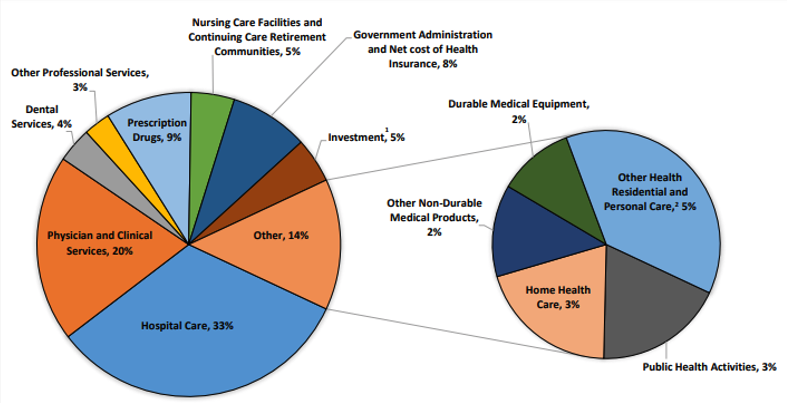 Source: Centers for Medicare & Medicaid Services, Office of the Actuary, National Health Statistics Group.
Markets Studied in Health Economics
Markets for:
Physicians
Nurses
Hospital facilities
Nursing homes
Pharmaceuticals
Medical supplies (such as diagnostic and therapeutic equipment)
Health Insurance
[Speaker Notes: Many times people confuse Health Economics with Health Insurance. The topics discuss in health economics included health insurance, but also a number of other markets related to health care resources.
This is an important distinction – because it also relates to the Health Care reform. Health care reform in the US is mostly dealing with the reform of the Health Insurance, rather than other health care markets.
The debate about many of these issues has to do with the market structure – and the issue of when does a market work well – without a lot of government intervention (free markets) and when is it necessary for a government to play a much larger role.]
Why Are We Talking About the Market for Health Insurance?
12
The Three Legs of the Healthcare Stool
The market for Health Insurance is where they all come together.

Access
Quality
Cost

We will discuss metrics of performance for each leg.
13
Access
14
Health Insurance Coverage, 2019 - 92%
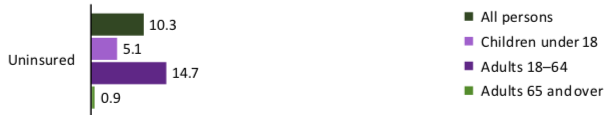 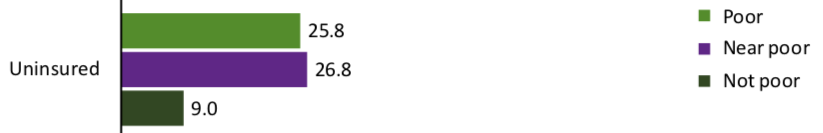 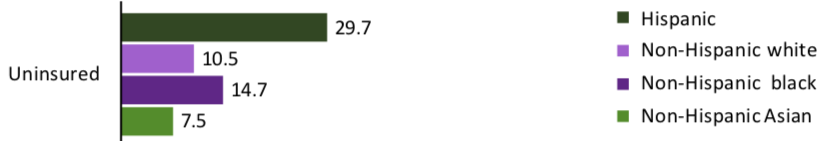 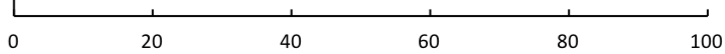 Percent of Persons
15
Source: National Center for Health Statistics
Physician Visits and Physician Supply
16
Source: Roosa Tikkanen and Melinda K. Abrams, U.S. Health Care from a Global Perspective, 2019: Higher Spending, Worse Outcomes (Commonwealth Fund, Jan. 2020).
Waited Less Than a Month to See A Specialist
But how much time did they spend
with the specialist?

How often was it necessary to see a specialist?
17
Source: 2011 Commonwealth Fund International Health Policy Survey of Sicker Adults in Eleven Countries.
Avoidable Deaths
Deaths per 100,000 population.
Heart disease, stroke, hypertension…
18
Source: Roosa Tikkanen and Melinda K. Abrams, U.S. Health Care from a Global Perspective, 2019: Higher Spending, Worse Outcomes (Commonwealth Fund, Jan. 2020).
Percent of Women Ages 18–64 Who ReportedHaving A Regular Doctor/Regular Place of Care
19
Source: Munira Z. Gunja et al., What Is the Status of Women’s Health and Health Care in the U.S. Compared to Ten Other Countries? (Commonwealth Fund, Dec. 2018).
Percent of Women Ages 18–64 Who Reported Going to the Emergency Room in the Past Two Years
20
Source: Munira Z. Gunja et al., What Is the Status of Women’s Health and Health Care in the U.S. Compared to Ten Other Countries? (Commonwealth Fund, Dec. 2018).
Acute Care Hospital Beds per 1,000 Population
21
Source: OECD Health Data 2015.
Access Notes
Insurance coverage in the United States is not universal.
Supply of medical personnel and equipment may be lower than elsewhere.
Avoidable (amenable) deaths are higher, perhaps indicating less access to care.
Emergency room use is higher in the United States than elsewhere.
Specialized medicine is more accessible.
22
Quality
23
Life Expectancy: How Does the US Compare?
Everybody else
United States
Germany – US = 2.5 years
24
Source: Roosa Tikkanen and Melinda K. Abrams, U.S. Health Care from a Global Perspective, 2019: Higher Spending, Worse Outcomes (Commonwealth Fund, Jan. 2020).
Life Expectancy at Birth by Race, 2017
[Speaker Notes: CDC]
Income Also Matters – Reflecting Access?
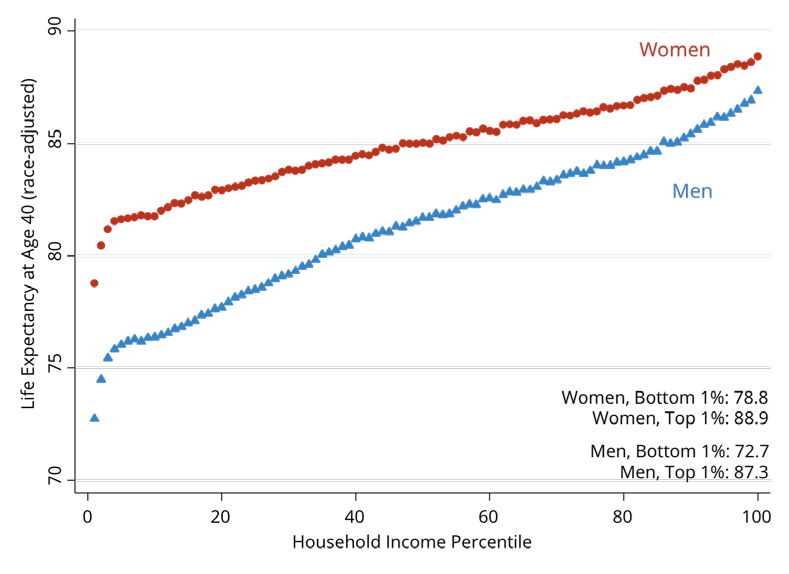 Men:
15-year difference 
Top to bottom
26
Source: https://healthinequality.org/documents/paper/healthineq_summary.pdf
Infant Mortality International Comparison
Deaths per 1,000 live births
27
Source: NEED from OECD Data
Infant Mortality by Race/Ethnicity
2016
Black
Deaths per 1,000 live births
White
28
Source: NEED from CDC.gov
Maternal Mortality Rate
Maternal deaths per 100,000 live births.
29
Source: Munira Z. Gunja et al., What Is the Status of Women’s Health and Health Care in the U.S. Compared to Ten Other Countries? (Commonwealth Fund, Dec. 2018).
Maternal Mortality Rate by Race
American Indian/Alaska Native and Black women are 2 to 3 times as likely to die from a pregnancy-related cause than white women.
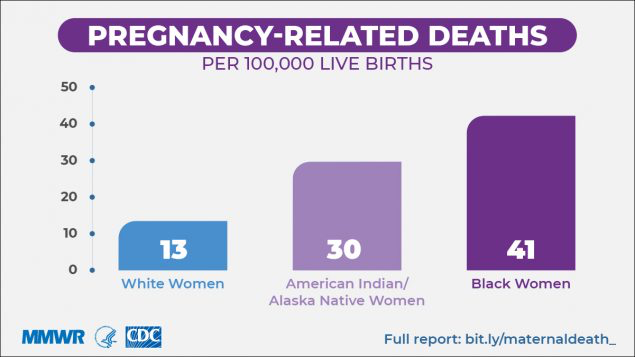 Percent of adults who have experienced medical, medication, or lab errors or delays
31
Source: 2016 Commonwealth Fund International Health Policy Survey.
Prevention and Screening
The U.S. excels in some prevention measures:
including flu vaccinations and breast cancer screenings.

The U.S. has:
The highest average five-year survival rate for breast cancer, 
but the Lowest for cervical cancer.
Flu Immunization
Source: Roosa Tikkanen and Melinda K. Abrams, U.S. Health Care from a Global Perspective, 2019: Higher Spending, Worse Outcomes (Commonwealth Fund, Jan. 2020).
Breast Cancer Screening
Percent of females ages 50–69 screened (%).
Source: Roosa Tikkanen and Melinda K. Abrams, U.S. Health Care from a Global Perspective, 2019: Higher Spending, Worse Outcomes (Commonwealth Fund, Jan. 2020).
Obesity Rate, 2017
Percent (%)
35
Source: Roosa Tikkanen and Melinda K. Abrams, U.S. Health Care from a Global Perspective, 2019: Higher Spending, Worse Outcomes (Commonwealth Fund, Jan. 2020).
Adults with Multiple Chronic Conditions, 2016
36
Source: Roosa Tikkanen and Melinda K. Abrams, U.S. Health Care from a Global Perspective, 2019: Higher Spending, Worse Outcomes (Commonwealth Fund, Jan. 2020).
The World Health Report 2000, Health Systems: Improving Performance
Perception of Quality of Medical Care
38
Source: Munira Z. Gunja et al., What Is the Status of Women’s Health and Health Care in the U.S. Compared to Ten Other Countries? (Commonwealth Fund, Dec. 2018).
Quality of Care Notes
Metrics of quality in the U.S. are not very good.
Quality of care is not considered very good in the U.S.
The system has challenges: obesity/lifestyle.
The system has bright spots!
39
A Bit About Quality
The U.S. has the highest chronic disease burden.
And an obesity rate that is two times higher than the OECD average.
Americans had fewer physician visits than peers in most countries.
Which may be related to a low supply of physicians in the U.S.
The U.S. has among the highest # of hospitalizations from preventable causes.
And the highest rate of avoidable deaths.
Americans use some expensive technologies more often than our peers.
MRIs, and specialized procedures, such as hip replacements.
The U.S. outperforms its peers in terms of preventive measures.
One of the highest rates of breast cancer screening among women ages 50 to 69.
Second-highest rate (after the U.K.) of flu vaccinations among people age 65 and older.
Costs
41
National Health Expenditure as Percent of GDP
Total Expenditures in 2019: $3.8 Trillion
17.9
17.7, 2019
13.4
5.0
Healthcare spending:  increased 60x between 1929 and 2019.
US Economy:	     increased just 12x
[Speaker Notes: https://www.cms.gov/]
Health Care Spending as % of GDP, 1980–2018
United States
Everybody else
Source: Roosa Tikkanen and Melinda K. Abrams, U.S. Health Care from a Global Perspective, 2019: Higher Spending, Worse Outcomes (Commonwealth Fund, Jan. 2020).
Why is Healthcare Spending Increasing?
Costs in the United States, and elsewhere are increasing rapidly.
The share of economic spending on health care has been steadily increasing for all countries because:
Health spending growth has outpaced economic growth.
Richer countries demand more services, like attention to health.
Also because of 
Advances in medical technologies.
Increased demand for services.
Rising prices in the health sector – why?
GDP per Capita and Health Spending per Capita, 2017
45
National Healthcare Expenditure Per Capita
11,172
1,239
[Speaker Notes: https://www.cms.gov/]
International Per Capita Healthcare Spending
Source: Roosa Tikkanen and Melinda K. Abrams, U.S. Health Care from a Global Perspective, 2019: Higher Spending, Worse Outcomes (Commonwealth Fund, Jan. 2020).
[Speaker Notes: Some good resources:


https://www.commonwealthfund.org/publications/issue-briefs/2020/jan/us-health-care-global-perspective-2019

A bit older report: https://www.commonwealthfund.org/publications/issue-briefs/2015/oct/us-health-care-global-perspective

https://www.healthsystemtracker.org/chart-collection/quality-u-s-healthcare-system-compare-countries/#item-overall-age-specific-potential-years-of-life-lost-per-100000-population-1990-2017

https://axenehp.com/international-healthcare-systems-us-versus-world/]
Out-of-Pocket Costs
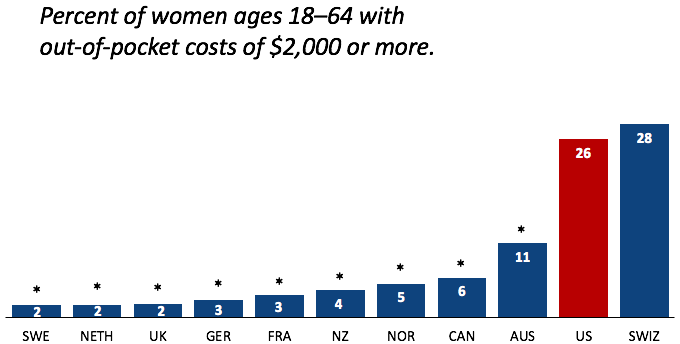 48
Source: Munira Z. Gunja et al., What Is the Status of Women’s Health and Health Care in the U.S. Compared to Ten Other Countries? (Commonwealth Fund, Dec. 2018).
Why Are Costs so High in the US?
One Reason:

The United States is the only 
profit-motivated healthcare system in the world.
49
Markets Matter for Costs
50
What types of markets are there?
The important thing: competition very often means lower prices!
More Competition
Less Competition
Monopoly
Monopolistic Competition
Perfect Competition
Oligopoly
Duopoly
Monopsony
More Concentration
Less Concentration
Are Health Care Markets Special?
Market Structure
Types of products and services
Principal-Agent Problem
Asymmetric Information
Moral Hazard
Moral Imperative (?)
52
Health Care Markets are Different
Premiums
Insurer or 
third-party payers
Sponsor
Premiums (individual policies)
Money (fixed or variable payments)
Taxes or Lower Wages
Goods/Services
Consumers
Producers
Price
Health Care Providers (hospitals, physicians)
Patients
Out-of-pocket fees
53
Policy Matters for Costs
54
Hospital Monopolization
Market consolidation among and between health systems, hospitals, medical groups, and health insurers has surged over the last decade.
Over an 18-month period between July 2016 and January 2018:
Hospitals acquired 8,000 more medical practices.
14,000 more physicians left independent practice to become hospital employees.
55
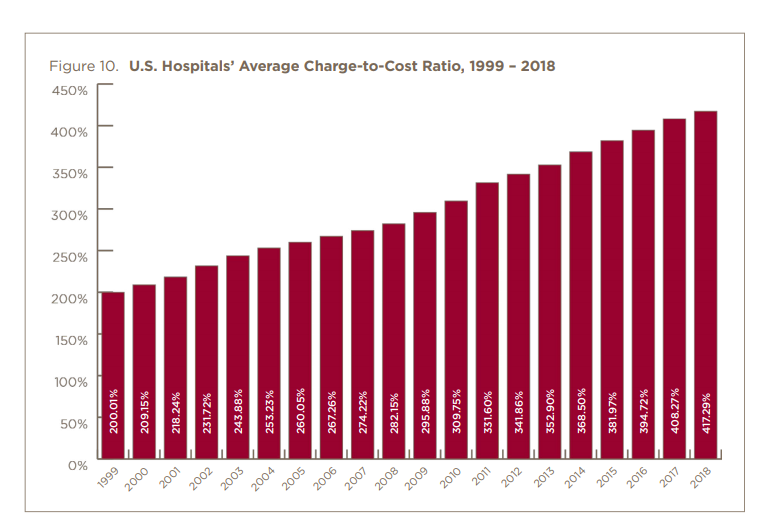 56
Hospital Monopolization Across the Nation
Hospitals Charge Patients More Than Four Times the Cost of Care.
The most expensive hospitals charge-to-cost ratios range from 1,808% at the high end to 1,129% at the low end. 
Most of the top 100 most expensive hospitals are located in states in the west and south. 
Florida had the highest number, with 40 hospitals. 
Other top states included Texas with 14 hospitals, Alabama with eight, Nevada with seven, and California with six.
57
Spending on Pharmaceuticals
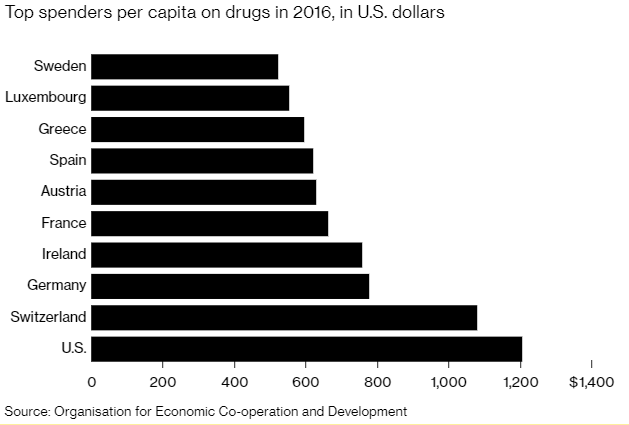 [Speaker Notes: https://www.bloomberg.com/quicktake/drug-prices


https://en.wikipedia.org/wiki/Prescription_drug_prices_in_the_United_States

https://www.ft.com/content/e92dbf94-d9a2-11e9-8f9b-77216ebe1f17]
Drug Prices: Trends Over Time
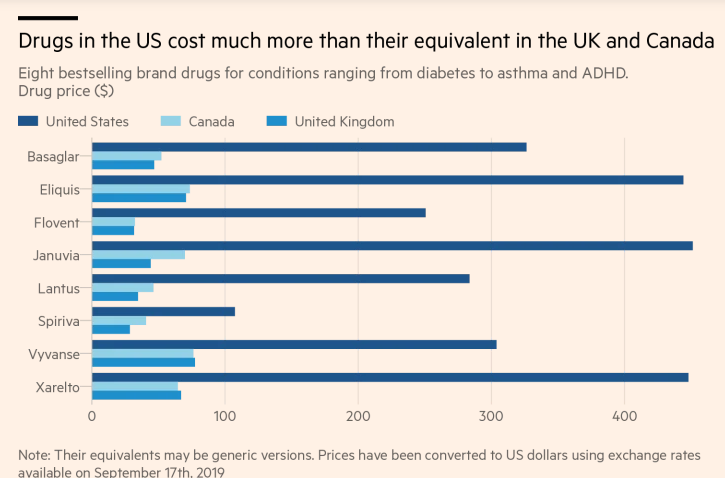 Drug Price Comparisons
Drug Prices for 30 Most Commonly Prescribed Brand-Name and Generic Drugs, 2006–07US is set at 1.00
US Higher
US Lower
61
Source: IMS Health; analysis by Gerard Anderson, Johns Hopkins University.
Medicare Modernization Act
Prescription Drug Component

Medicare Part D, by law, cannot negotiate drug prices like other governments do.

In 2017, Medicare spent nearly $8 billion on insulin. 
The researchers said that if Medicare were allowed to negotiate drug prices like the U.S. Department of Veterans Affairs (VA) can, Medicare could save about $4.4 billion just on insulin.
62
Concentration in Pharmaceutical Companies
The number of mergers and acquisitions involving one of the top 25 firms more than doubled:
29 in 2006 to 61 in 2015

Between 1995 and 2015, 60 drug companies merged into 10.
63
Price Hikes
Turing Pharmaceuticals’ 5,555% price increase of Daraprim in 2015 and Mylan’s 500% increase of EpiPen prices…
More than 3,400 drugs boosted their prices in the first six months of 2019, an increase of 17% in the number of drug hikes from a year earlier.
The average price hike is 10.5%, or 5 times the rate of inflation.
About 41 drugs boosted their prices by more than 100% in 2019.
Over 10 years, the net cost of prescription drugs in the United States rose more than THREE TIMES FASTER than the rate of inflation.
64
Reasons for higher drug prices
The Medicare Prescription Drug, Improvement, and Modernization Act, also called the Medicare Modernization Act or MMA, is a federal law of the United States, enacted in 2003.
Prohibits government negotiation of lower prices.
IRA authorizes Medicare to negotiate over a growing list of pharmaceuticals
10 in 2026, another 15 in 2027, another 15 in 2028…
Could save $237B over 10 years.

Growing concentration of pharmaceutical companies.
65
Source: https://www.kff.org/medicare/issue-brief/explaining-the-prescription-drug-provisions-in-the-inflation-reduction-act/
Monopolization of Health Insurance Markets
As of 2011, there were close to 100 insurers in Switzerland competing for consumer health care dollars, forcing firms to compete by setting prices to just cover costs.
In the United States, markets are state specific and consumers may choose from plans available in the state in which they reside. 
In 2014, of the 50 states and the District of Columbia:
11 had only 1 or 2 insurers
21 had 3 or 4, and 
only 19 states had 5 or more.  (CA had 11)
As of July 2019, the number of states with only 1 or 2 insurers had increased from 11 to 20.
[Speaker Notes: 6 Roy, Avik. “Why Switzerland Has the World’s Best Health Care System.” Forbes, April 29, 2011; https://www.forbes.com/sites/theapothecary/2011/04/29/why-switzerland-has-the-worlds-best-health-care-system/#2416d9a67d74.
7 Henry J. Kaiser Family Foundation. “Number of Issuers Participating in the Individual Health Insurance Marketplaces.” State Health Facts; https://www.kff.org/other/state-indicator/number-of-issuers-participating-in-the-individual-health-insurance-marketplace, accessed July 2019.]
Average Annual Insurance Premiums, 1999-2018
Employer provided, Not Adjusted for Inflation
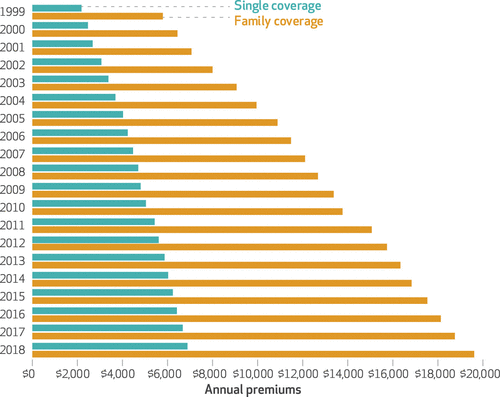 Single:	~$2,000 to ~$7,000
Family:	~$5,900 to ~$19,500
67
Source: The Commonwealth Fund
Spending on Deductibles
Reason for Higher Health Insurance Rates
Rising prices in the health sector
Advances in medical technologies 
Increased demand for services 
Concentration of insurance companies
Health Care Systems and Institutions
70
Definition: Universal Coverage
Universal coverage – refers to health care systems in which all individuals have insurance coverage.
Generally, this coverage includes:
Access to all needed services and benefits.
Protects individuals from excessive financial hardships.
Medical indebtedness is the #1 cause of bankruptcies in the United States.
Canada has universal coverage, the United States does not.
71
[Speaker Notes: https://ajph.aphapublications.org/doi/abs/10.2105/AJPH.2018.304901?journalCode=ajph]
Definition: Single-Payer
Single-payer - refers to financing a health care system by making one entity solely and exclusively responsible for paying for medical goods and services.
Not necessarily the government.
It is only the financing component that is socialized. 
The money for the payment can be either collected by:
Taxes collected by the government.
Premiums collected by National or Public Health Insurance.
Single-payer systems: 17 countries
Norway, Japan, United Kingdom, Kuwait, Sweden, Bahrain, Brunei, Canada, United Arab Emirates, Denmark, Finland, Slovenia, Italy, Portugal, Cyprus, Spain, and Iceland.
72
Good reading: https://www.urban.org/sites/default/files/publication/99918/pros_and_cons_of_a_single-payer_plan.pdf
Definition: Socialized Medicine
Socialized medicine – this model takes the single-payer system one step further.
Government not only pays for health care but operates the hospitals and employs the medical staff.

This has NEVER been a part of the debate in the United States.
73
Good reading: https://www.americanprogress.org/article/the-specter-of-socialized-medicine/
Definition: Third-Party Payer
A third-party payer is an entity that pays medical claims on behalf of the insured. Examples of third-party payers include government agencies, insurance companies, health maintenance organizations (HMOs), and employers.
Employer-sponsored health plans
Individual market health plans
National health insurance
Health System Classification
Developed countries of the world have each taken a different approach for their health care delivery systems.
5 basic models: 
Bismarck 				(France, Germany, Japan, Switzerland)
Beveridge – socialized medicine 	(United Kingdom, Spain, New Zealand)
National health insurance 		(Canada)
Out of pocket model – self insurance
Mixed 					(United States)
Model 1: Bismarck
In this model, health insurance is paid for through PREMIUMS.
Everybody must have insurance, only poor don’t have to pay premiums.
Premiums are paid into the “gov’t sickness fund” or directly to private insurers.
All insurers are private, but can’t make money off the sickness fund.
Pros:
Everybody is covered and can avoid expensive healthcare bills.
Administrative costs are much lower than in the U.S.
Little waiting time to receive basic services.
Cons:
Focus on low costs can mean fewer services are available in rural areas.
Mandatory premiums are high.
Longer waiting times for elective services.
76
https://www.ahaap.org/bismarck-model
Model 2: Beveridge
In this model, health insurance is paid for through TAXATION.
Everybody has insurance, universal coverage. Everybody receives care at no cost.
All insurers are public.
Supplemental insurance is available in the private market.
Pros:
Universal coverage.
Government controls quality of care, so cost of care may be low.
No medical bills or co-pays.
Cons:
Taxes are high, regardless of use of healthcare.
Government controls quality of care, so service availability might be low.
Longer waiting times for non-emergency care.
Potential for excessive use of the system.
77
https://www.ahaap.org/beveridge-model
Model 3: National Health Insurance
This model has elements of both Beveridge and Bismarck.
Like Beveridge: government is the single payer and paid for through taxes. 
Like Bismarck: All health-care insurers are in the private sector.
Pros:
Lowers the cost of healthcare for the economy – bargaining power.
Low administrative costs for care.
No incentive to deny claims.
Healthier workforce.
Cons:
Everybody pays regardless of health care received.
May stop people from being careful about their health.
Limits payouts to doctors.
May affect technology adoption.
78
https://www.ahaap.org/national-health-insurance-model
US Health Care System
Medicare – National Health Insurance
Military Veteran Care – Beveridge model (socialized medicine)
Employer-sponsored insurance – Bismarck model
Individual market health plans – Bismarck model
Uninsured – Out of pocket model
79
Tradeoffs
Tradeoffs take place among the three legs: 
Increasing quality in health care may lead to higher health care costs.
This means a compromise in access (affordability). 

I.e., with increasing quality, access may suffer.
By increasing access, quality may suffer.
By decreasing costs, quality may suffer.
Summary
US HealthCare system is not preforming well.
Very expensive with low quality and access.
One of the main reasons for very high costs is the monopolization of healthcare markets.
Hospitals, health insurance, big pharma, physicians, etc.
A few simple solutions could drastically reduce costs: 
Enforcement of antitrust laws in this sector.
Introduction of a public option in the health insurance market.
Ability for the US government to negotiate drug prices like most every other nation.
Universal health insurance would increase access and perhaps also reduce costs.
But there are always tradeoffs: you can pick two, but the third may suffer.
81
The Federal Debt: Brian Peterson
82
Trade: Alan Deardorff, University of Michigan
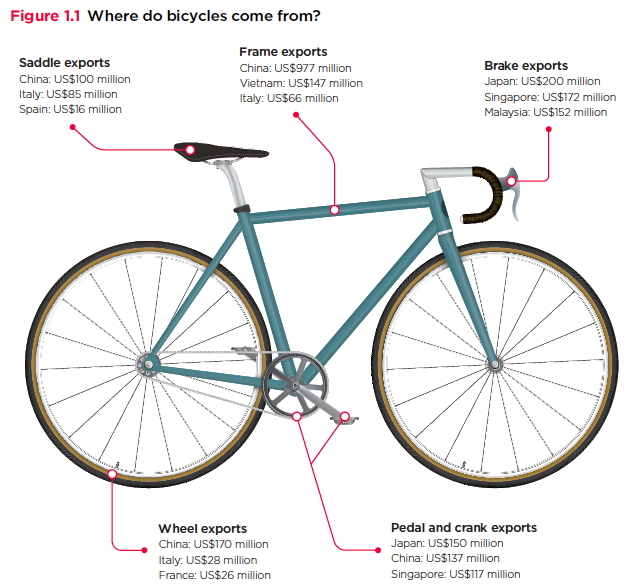 83
Source:  World Development Report 2020
Thank you!
Any Questions?


www.NEEDEcon.org
Jon D. Haveman, Ph.D.
Jon@NEEDEcon.org

Contact NEED: info@NEEDEcon.org

Submit a testimonial:  www.NEEDEcon.org/testimonials.php

Become a Friend of NEED:  www.NEEDEcon.org/friend.php
84